Persoonsvorm,onderwerp,gezegde.
Robin,Anke,Tessa,Quinten,Nicola
Persoonsvorm
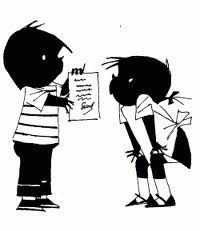 Hoe vind je een persoonsvorm?
Door een ja/nee vraag te stellen.

Een voorbeeldje.
Mama plukt een de roos uit onze tuin.
Plukt mama een rode roos uit onze tuin?
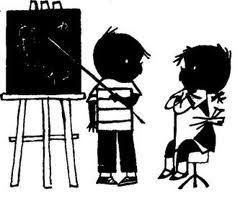 onderwerp
Hoe vind je een onderwerp? 
Door de zin te vervoegen en een wie/wat vraag
te stellen.

B.V.
Mama plukt een rode roos uit onze tuin.
Wie of wat plukt een rode roos uit onze tuin.
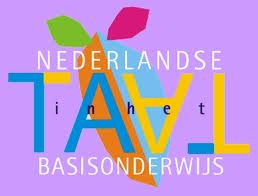 Gezegde.
Is de rest van de zin. 
Alles behalve het onderwerp.
Als je het onderwerp hebt gevonden.
Mama plukt een rode roos uit onze tuin.
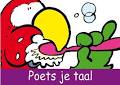